N, A, X, M - #1
Start
[Speaker Notes: Changes made from 2014 Rules to 2016 Rules are as follows:

Move original Sign #49 “Back Up 3 Steps Dog Stays in Position” to Sign #53
Move original Sign #48 “Moving Stand Walk Around the Dog” to Sign #49
Move original Sign #46 “Stand Down” to Sign #48
Move original Sign #34 “Send Over Jump Handler Passed By” to Sign #46
Move original Sign #32 “About Turn Right” to Sign #34
Add new Sign #32 “Moving Stand”

For Sign #4 “Sit Down”: delete the word “Sit”

Remove original Sign #50 “Honour”
Add new Sign #50 to Sign #52
Add new Sign #54 to Sign #59

For Signs #53 to #59: label M 
For Signs #47 to #52: label X, M 
For Signs #46: label A, X
For Signs #33 to #45: change label A, X to A, X, M 
For Signs #1 to #32: change label N, A, X, M  to N, A, X, M 

On Slide 62: add numbers (for setting up signs on course) 21 to 24.]
N, A, X, M - #2
Finish
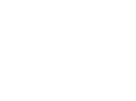 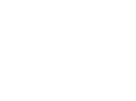 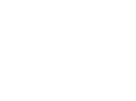 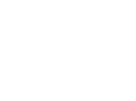 N, A, X, M - #3
Halt
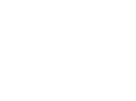 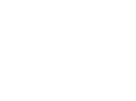 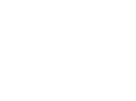 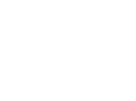 Sit
N, A, X, M - #4
Halt
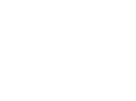 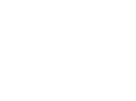 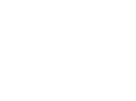 Down
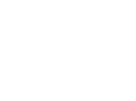 N, A, X, M - #5
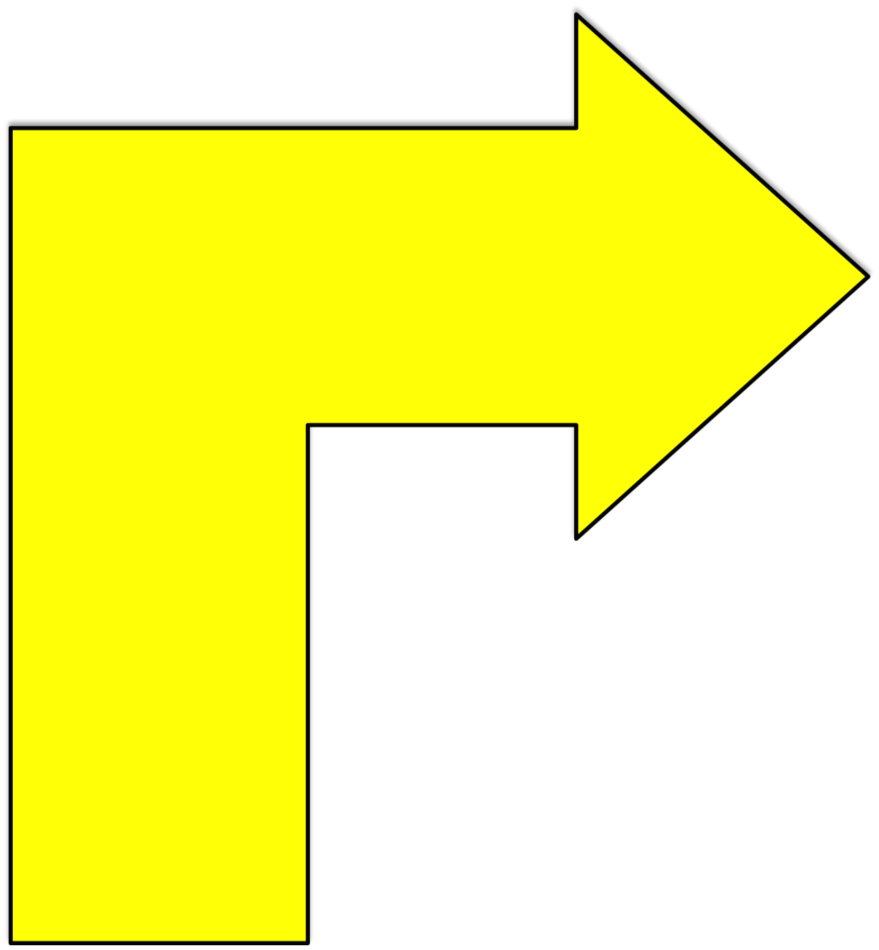 Right
Turn
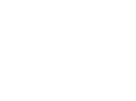 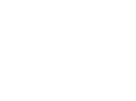 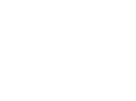 N, A, X, M - #6
Left
Turn
N, A, X, M - #7
About
Turn
Right
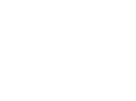 N, A, X, M - #8
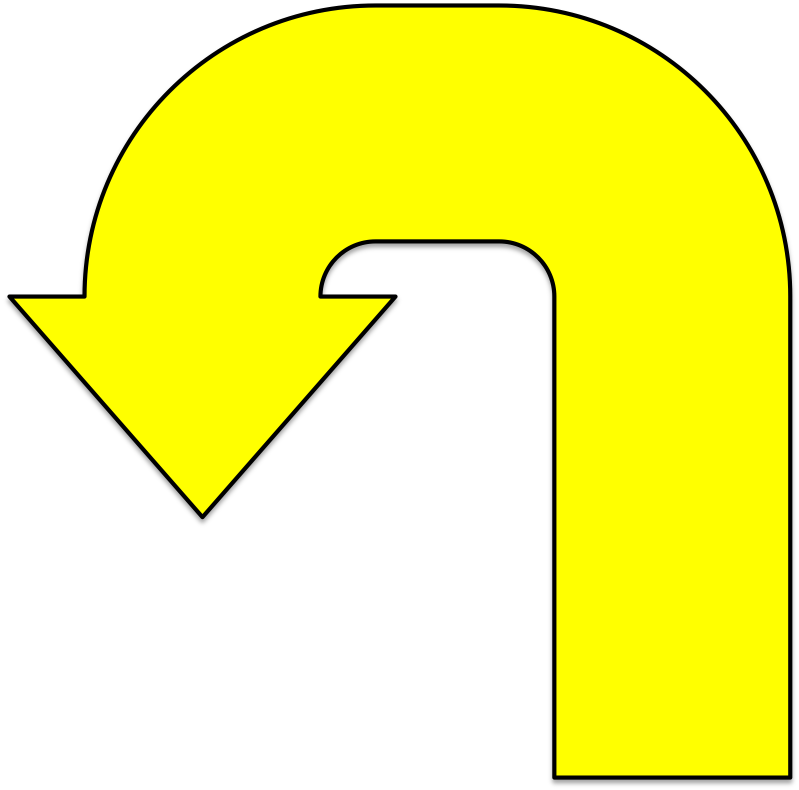 About
“U”
Turn
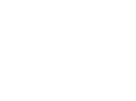 N, A, X, M - #9
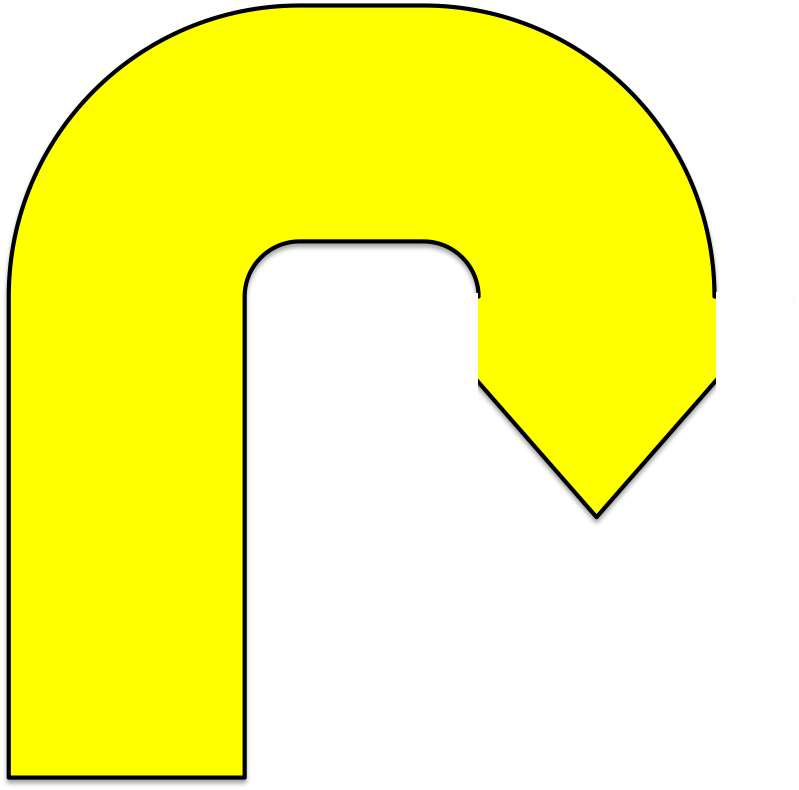 270o
Right
N, A, X, M - #10
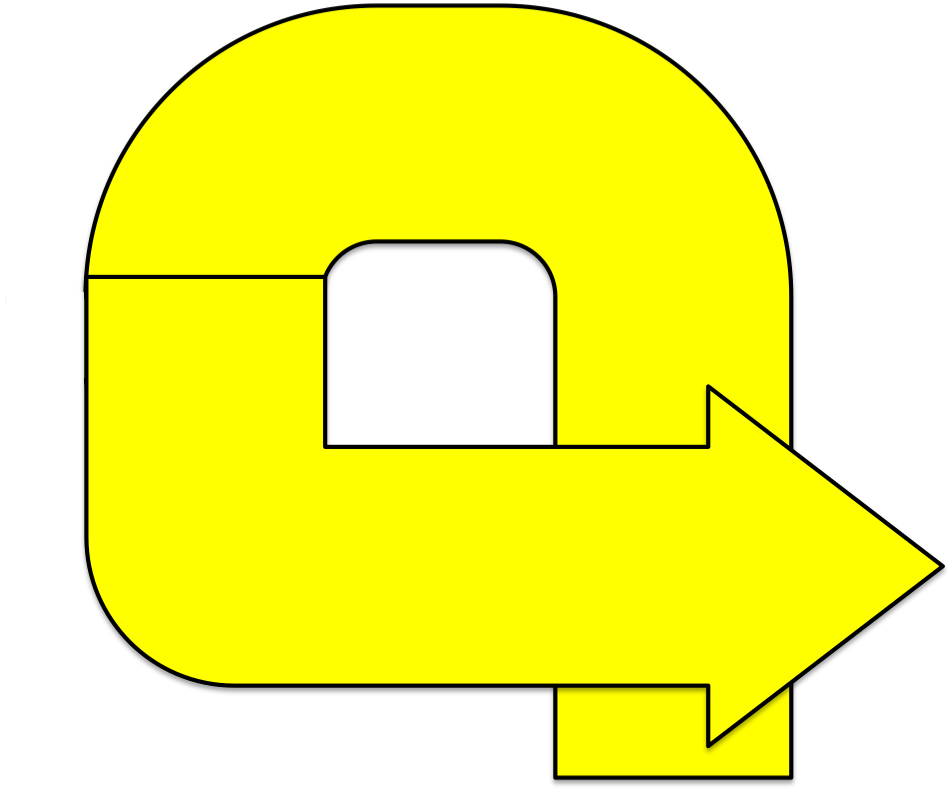 270o
Left
N, A, X, M - #11
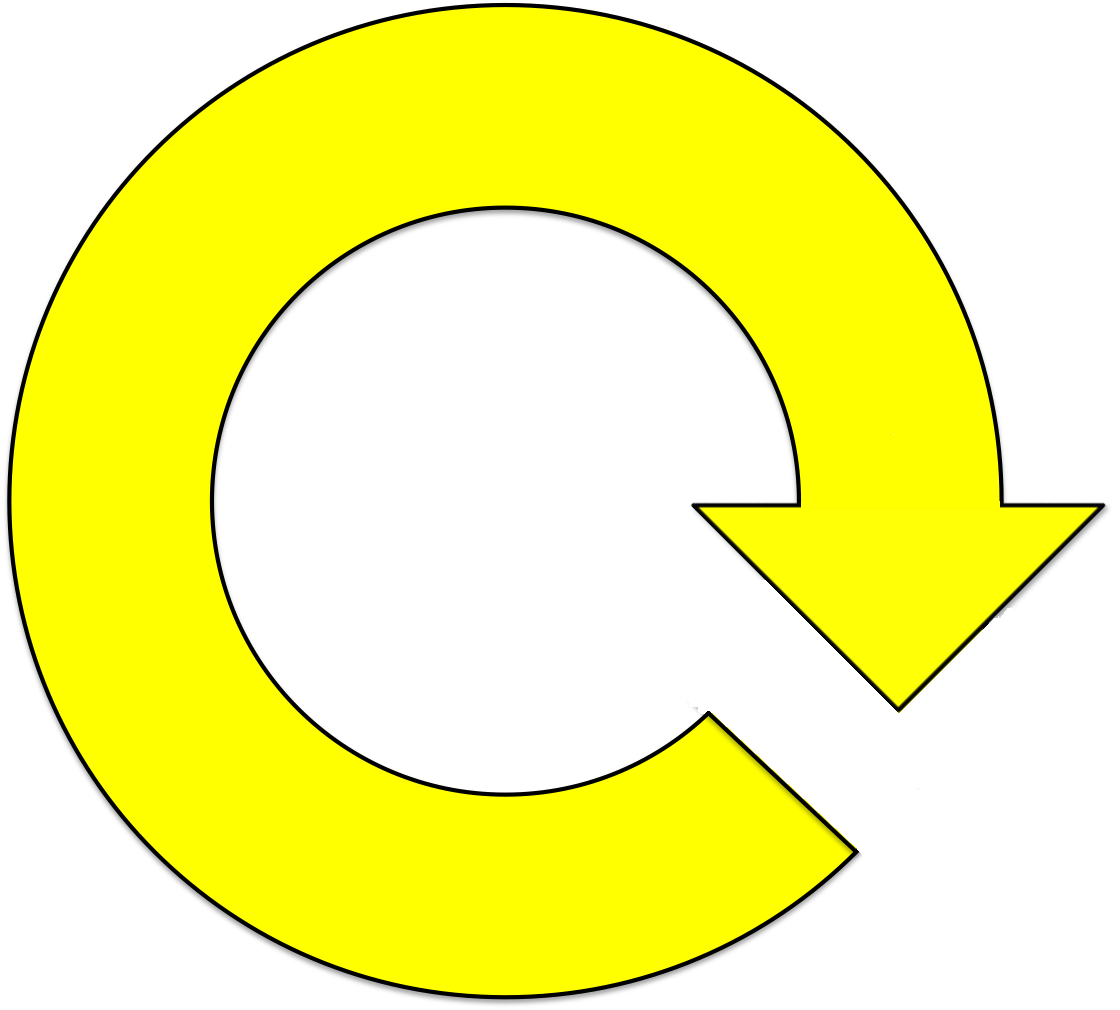 360o
Right
N, A, X, M - #12
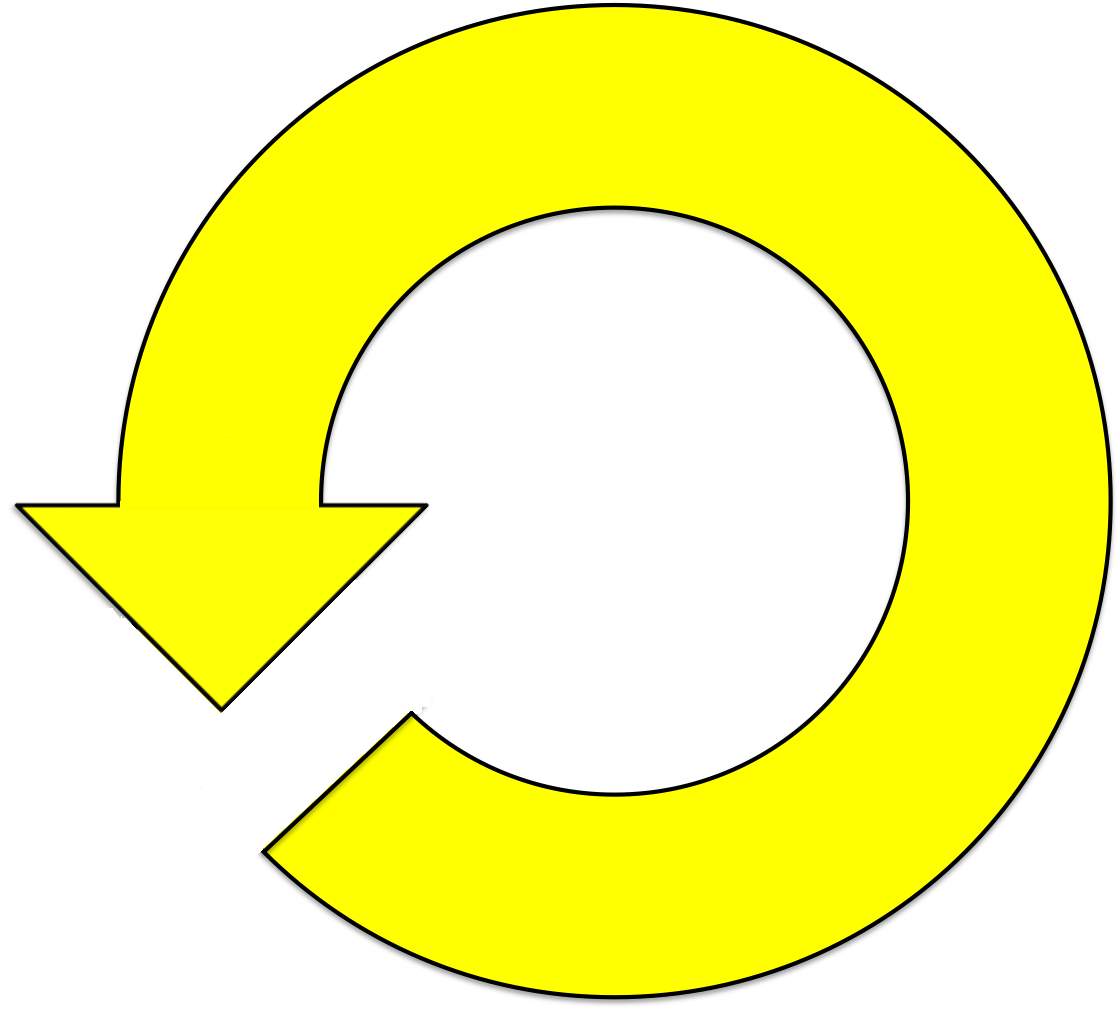 360o
Left
N, A, X, M - #13
Call Front
Finish Right
Forward
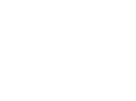 N, A, X, M - #14
Call Front
Finish Left
Forward
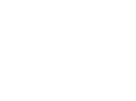 N, A, X, M - #15
Halt
Call Front
Finish Right
Halt
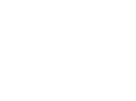 N, A, X, M - #16
Call Front
Finish Left
Halt
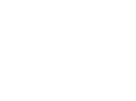 Halt
N, A, X, M - #17
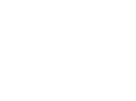 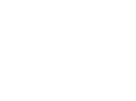 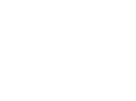 Slow
Pace
N, A, X, M - #18
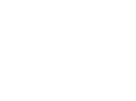 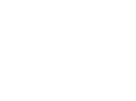 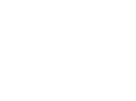 Fast
Pace
N, A, X, M - #19
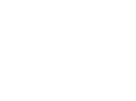 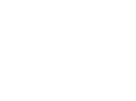 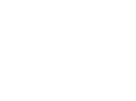 Normal
Pace
N, A, X, M - #20
Moving
Side Step
Right
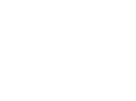 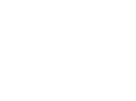 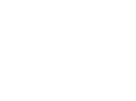 N, A, X, M - #21
Spiral
Right
Dog Outside
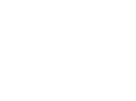 N, A, X, M - #22
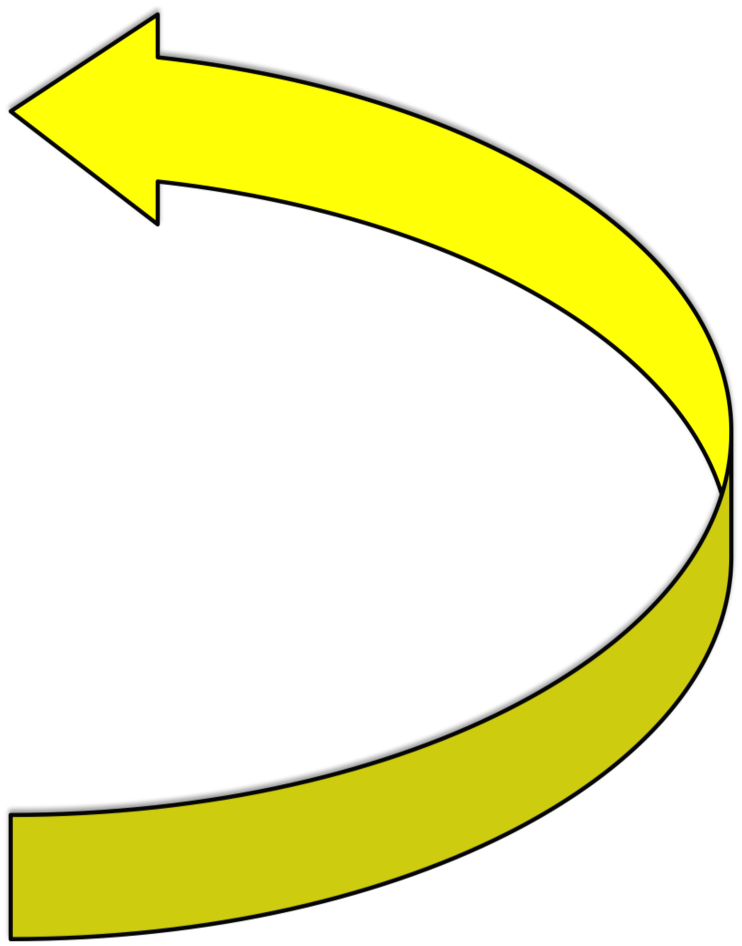 Spiral
Left
Dog Inside
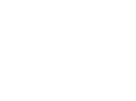 N, A, X, M - #23
Straight Figure 8
Weave Twice
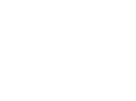 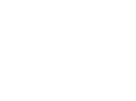 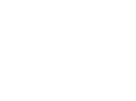 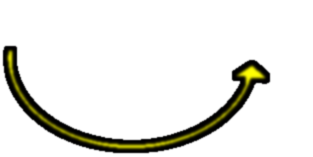 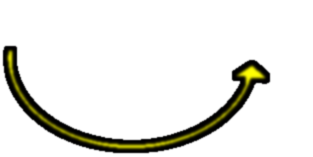 N, A, X, M - #24
Serpentine
Weave Once
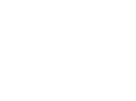 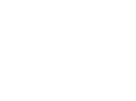 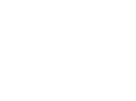 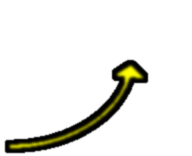 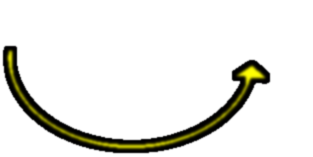 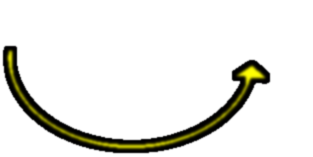 N, A, X, M - #25
1 Step
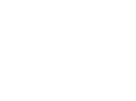 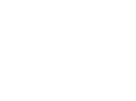 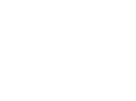 2 Steps
Halt
Halt
Halt
Halt
3 Steps
N, A, X, M - #26
Call Front
1 Step Back
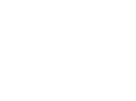 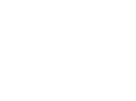 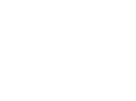 2 Steps Back
Halt
Halt
Halt
3 Steps Back
N, A, X, M - #27
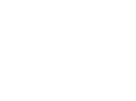 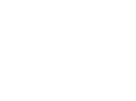 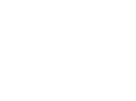 Moving
Down
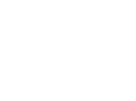 N, A, X, M - #28
Halt
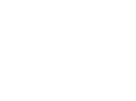 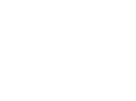 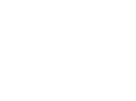 Fast Forward
From Sit
N, A, X, M - #29
Left
About
Turn
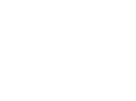 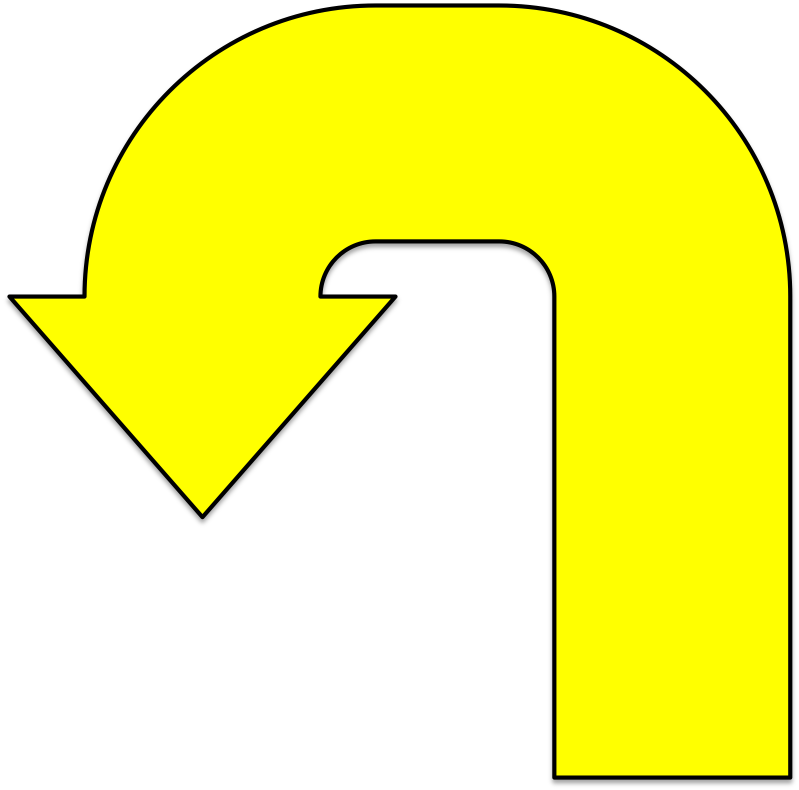 N, A, X, M - #30
Halt
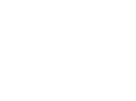 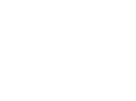 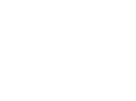 Walk Around
Dog
N, A, X, M - #31
Halt
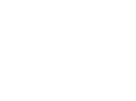 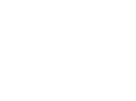 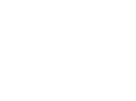 Down
Walk Around
Dog
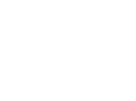 N, A, X, M - #32
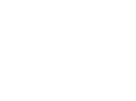 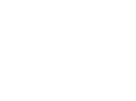 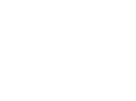 Moving
Stand
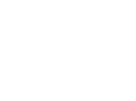 [Speaker Notes: Added from 2016]
A, X, M - #33
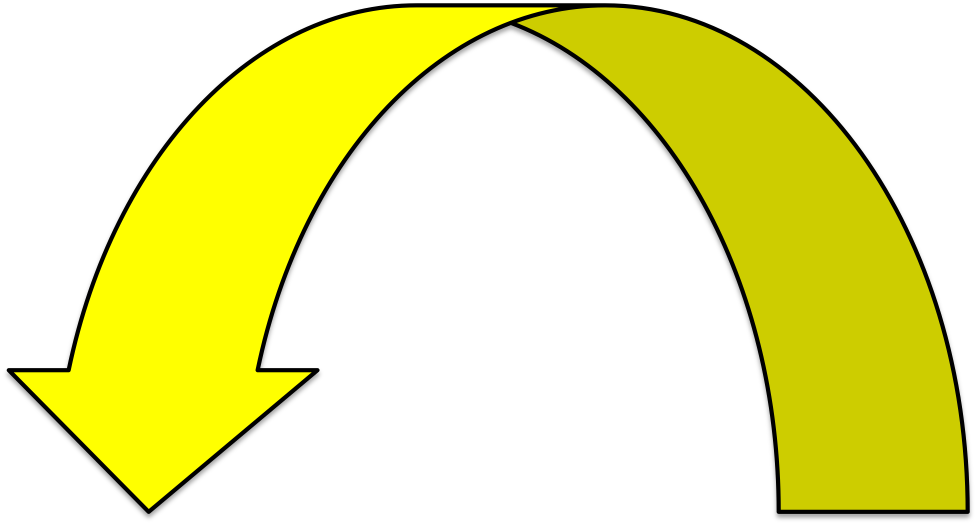 Halt
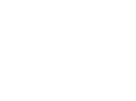 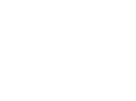 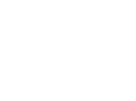 About “U” Turn
Forward
A, X, M - #34
Halt
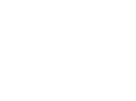 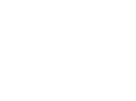 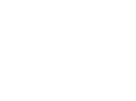 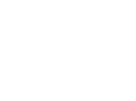 About Turn Right
Forward
A, X, M - #35
Turn Right
1 Step
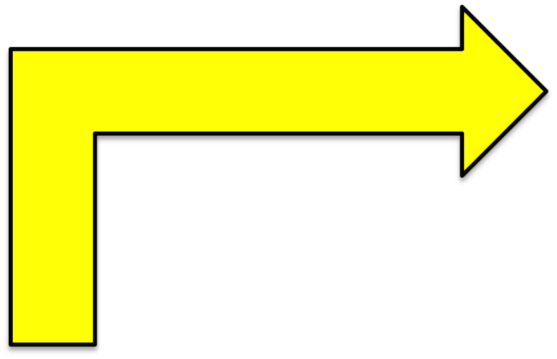 Halt
Halt
Call to Heel
A, X, M - #36
Halt
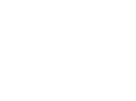 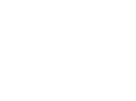 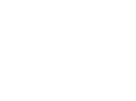 Stand
Walk Around
Dog
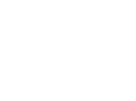 A, X, M - #37
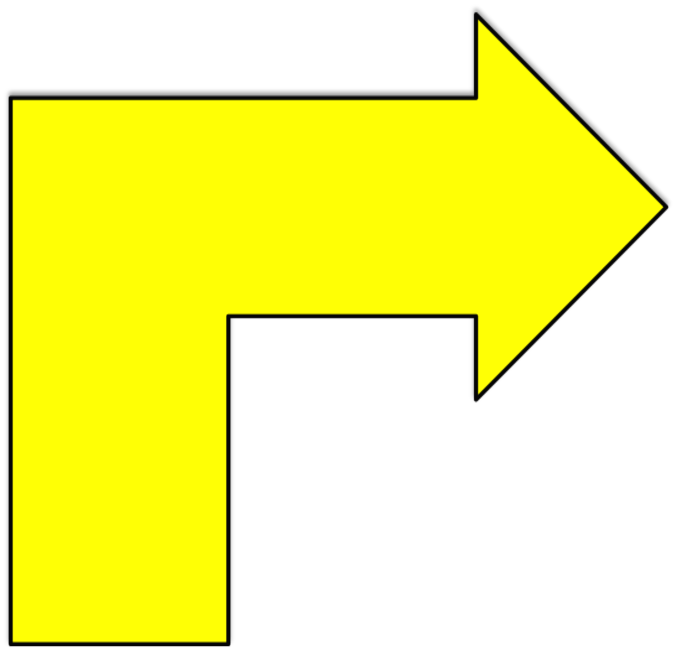 90o
Pivot
Right
Halt
Halt
A, X, M - #38
90o
Pivot
Left
Halt
Halt
A, X, M - #39
P
P
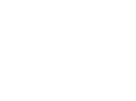 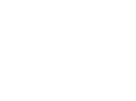 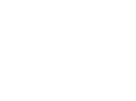 Off-Set Figure 8
A, X, M - #40
Halt
Halt
Side Step Right
A, X, M - #41
Halt
Halt
Call Dog
Front
Finish Right
A, X, M - #42
Halt
Halt
Call Dog
Front
Finish Left
A, X, M - #43
180o
Pivot
Right
Halt
Halt
A, X, M - #44
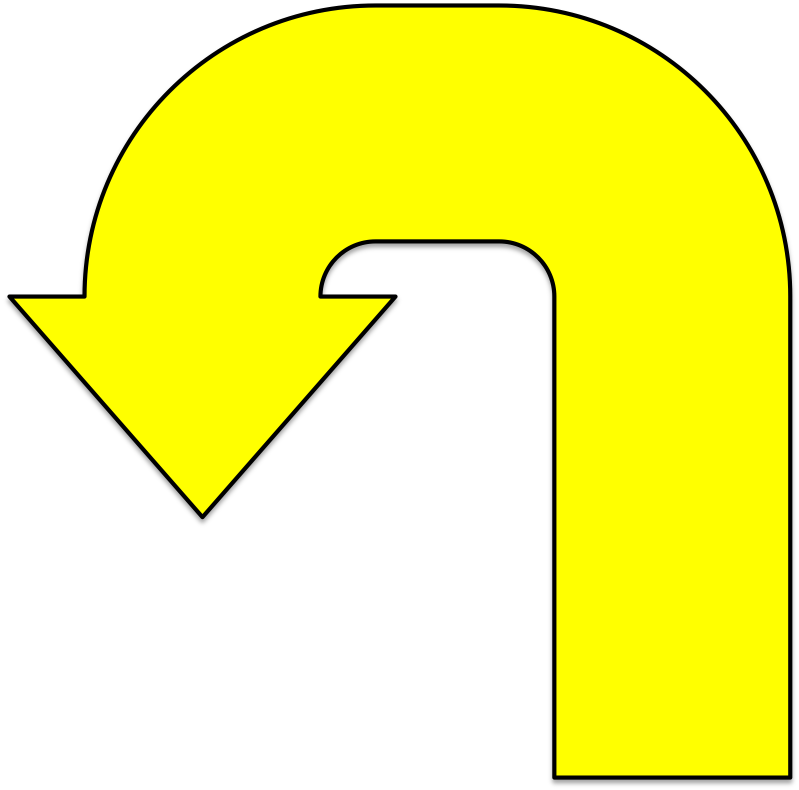 180o
Pivot
Left
Halt
Halt
A, X, M - #45
Halt
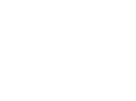 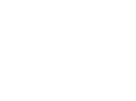 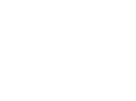 Down
Sit
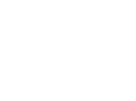 A, X - #46
Send Over Jump
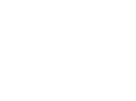 Handler Passes By
X, M - #47
Halt
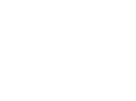 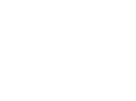 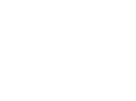 Stand
Sit
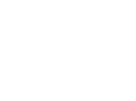 X, M - #48
Halt
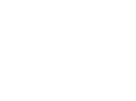 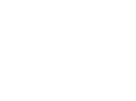 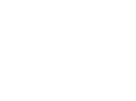 Stand
Down
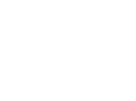 X, M - #49
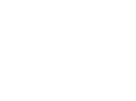 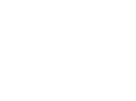 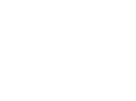 Moving Stand
Walk Around
Dog
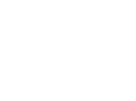 X, M - #50
Halt
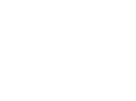 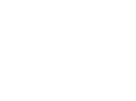 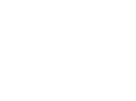 Leave Dog 5 mtrs
About Turn
Call 	Dog to 	Front
Return to 	Dog
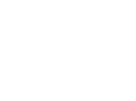 X, M - #51
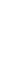 360o Left Circle Spin At Heel
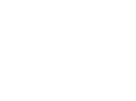 X, M - #52
B
A
A
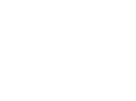 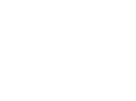 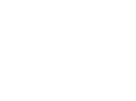 Four Cone Figure 8
B
M - #53
Back up
3 Steps
Dog
Stays in
Position
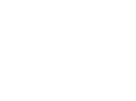 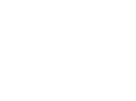 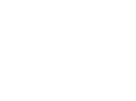 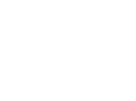 M - #54
Halt
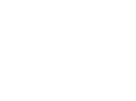 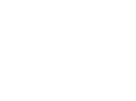 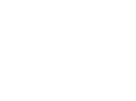 Leave Dog 3 mtrs
About Turn
Distance Down - Sit
Return Around	Dog
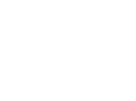 M - #55
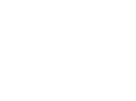 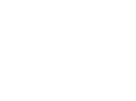 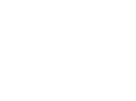 Stand Dog
Leave Dog 3 mtrs
Distance Down - Sit
Return Around	Dog
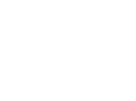 M - #56
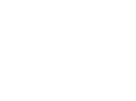 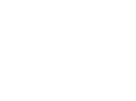 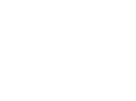 Moving Stand
Leave Dog 3 mtrs
Distance Down Return Around	Dog
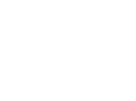 M - #57
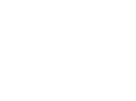 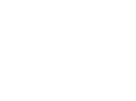 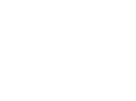 Moving Down
Walk Around	Dog
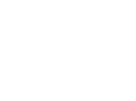 M - #58
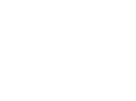 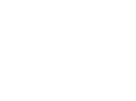 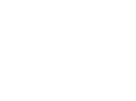 Moving Sit
Walk Around	Dog
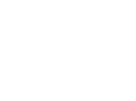 M - #59
Halt
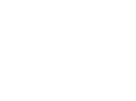 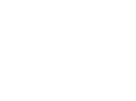 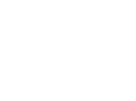 Leave Dog 3 mtrs
Call Dog to Heel
Without Stopping